Тема: Календарь и праздники  православной культуры(часть 2)
Автор разработки:
Преподаватель ОПК
БОУ СОШ №35
МО Динской район
Блоха А.В.
12 июля
 Святых апостолов Петра и Павла
19 августа 
Преображение ГосподнеЯблочный Спас
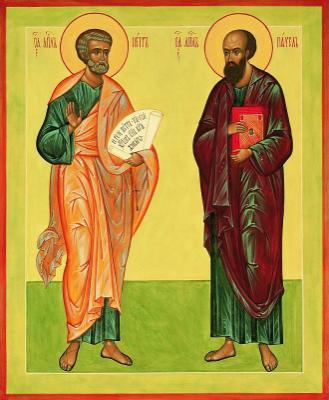 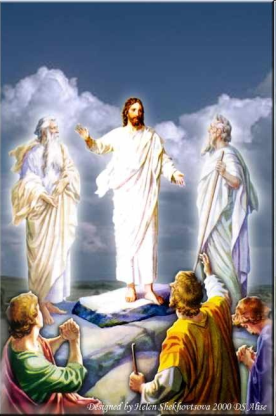 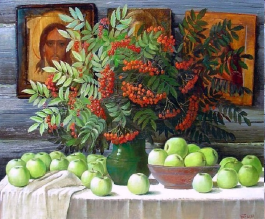 14 октября
 Покрова Пресвятой Богородицы
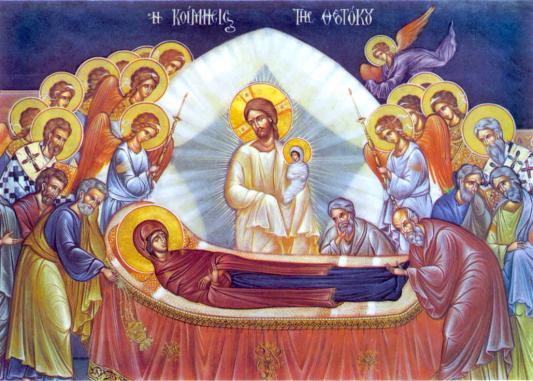 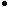 28 августа
 Успение Пресвятой Богородицы
21 сентября Рождество Богородицы
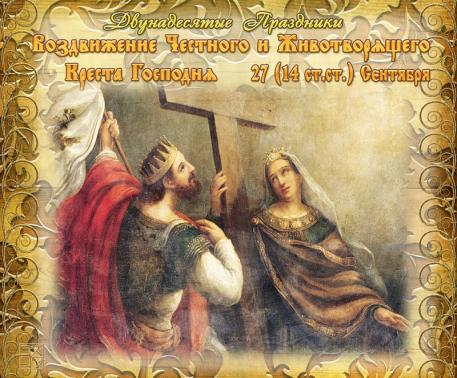 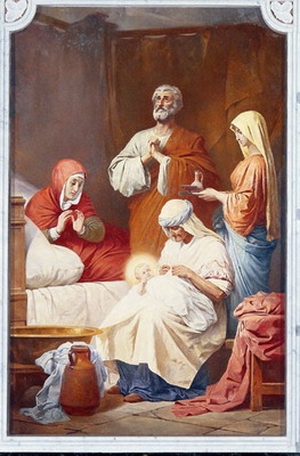 27 сентября Воздвижение креста Господнего
Закрепление изученного материала
Назовите дату и наименование праздника
В этот день в небольшом городке Вифлееме произошло небывалое событие — родился в мир Богомладенец, Сын Божий.
Название праздника передает главный смысл его: возвещение Деве Марии благой вести о зачатии и о рождении Ею Богомладенца Христа.
Событие Воскресения Христова .
Христианский праздник, отмечаемый в 40-й день по Пасхе.
Пятидесятница.
Яблочный спас.
Закрепление изучаемого материала
Заполнить таблицу. 
Православные праздники





Список праздников: Крещение, Покрова Пресвятой Богородицы, Рождество, Пасха, Троица, Преображение, Вознесение, Благовещение, Рождество Пресвятой Богородицы, Успение, Воздвижение